Мастер-класс «Витамин-шоу» средней группы №4
Воспитатель:
Журтова 
Ирина Борисовна
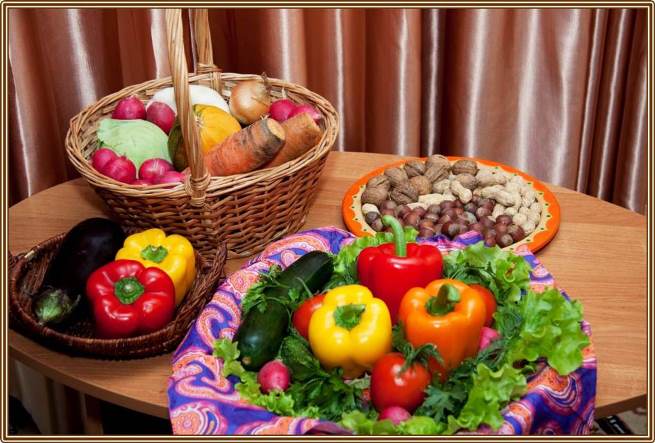 Цель: Закреплять знания детей о характерных особенностях овощей, их пользе, значении для здоровья. Развивать эстетическое восприятие окружающей действительности; развивать психические процессы: внимание, память, мышление, воображение. Закреплять умения разыгрывать перекличку по ролям. Формировать умение чувствовать настроение музыкальных произведений; выражать отклик на музыку в соответствии с ее характером. Развивать двигательные навыки. Воспитывать культуру межличностного взаимодействия.
Материал: Корзина с натуральными фруктами (яблоки, груша, слива, абрикос, банан, виноград, лимон, мандарин), овощами (картофель, капуста, лук, огурец, кабачок, помидор). Шапочки и элементы костюмов для овощей. Кольца, муляжи овощей, корзинки. Шпагат, заготовки картона, клей, ножницы (по количеству детей), влажные салфетки. Ребристая дорожка, ортопедические кочки, гимнастическая скамейка с препятствиями, тоннель. На одноразовой посуде очищенные и порезанные на доли свеклы, картофеля, моркови, огурца, закрытые пищевой  пленкой. Разделочные доски, одноразовые ножи и вилки.
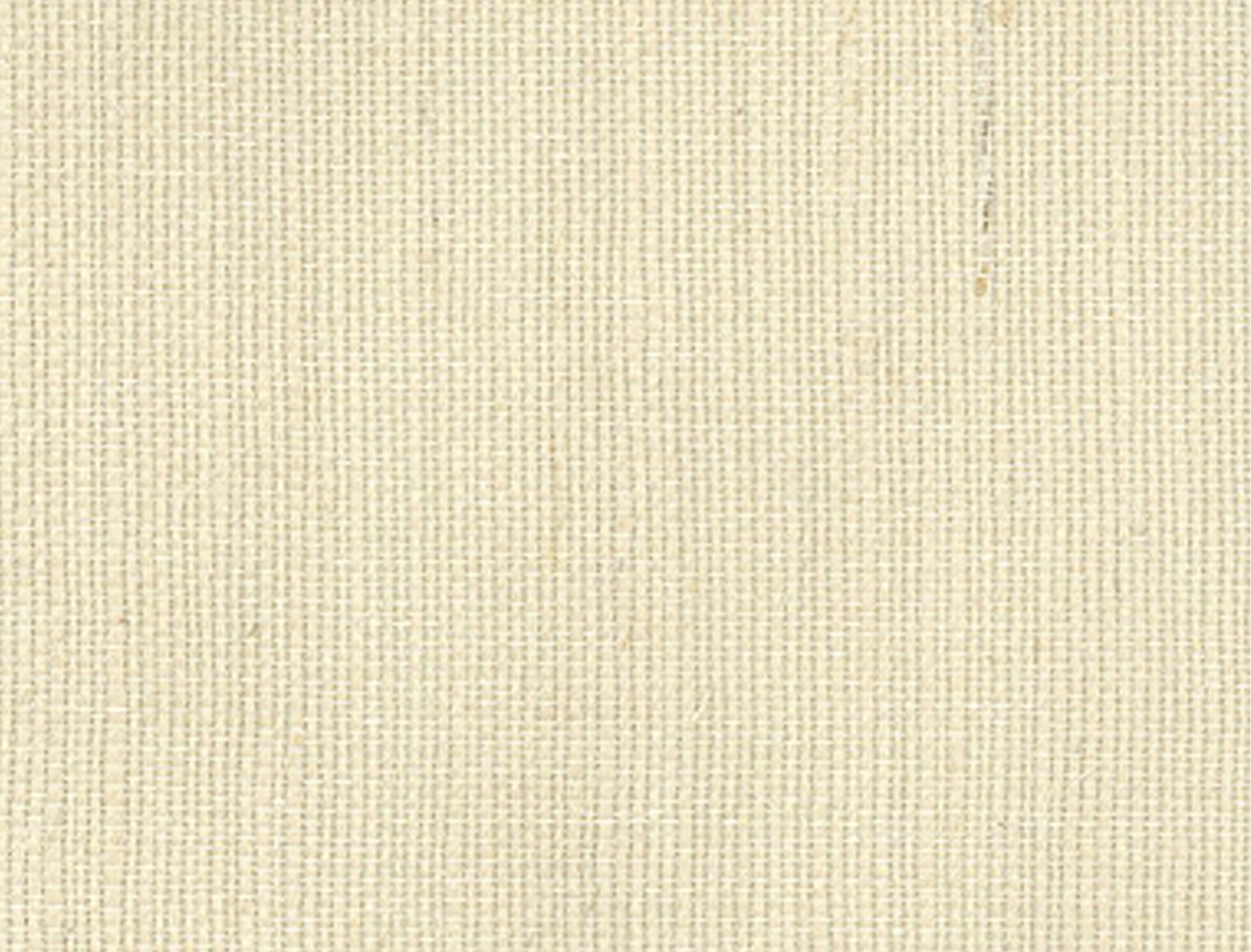 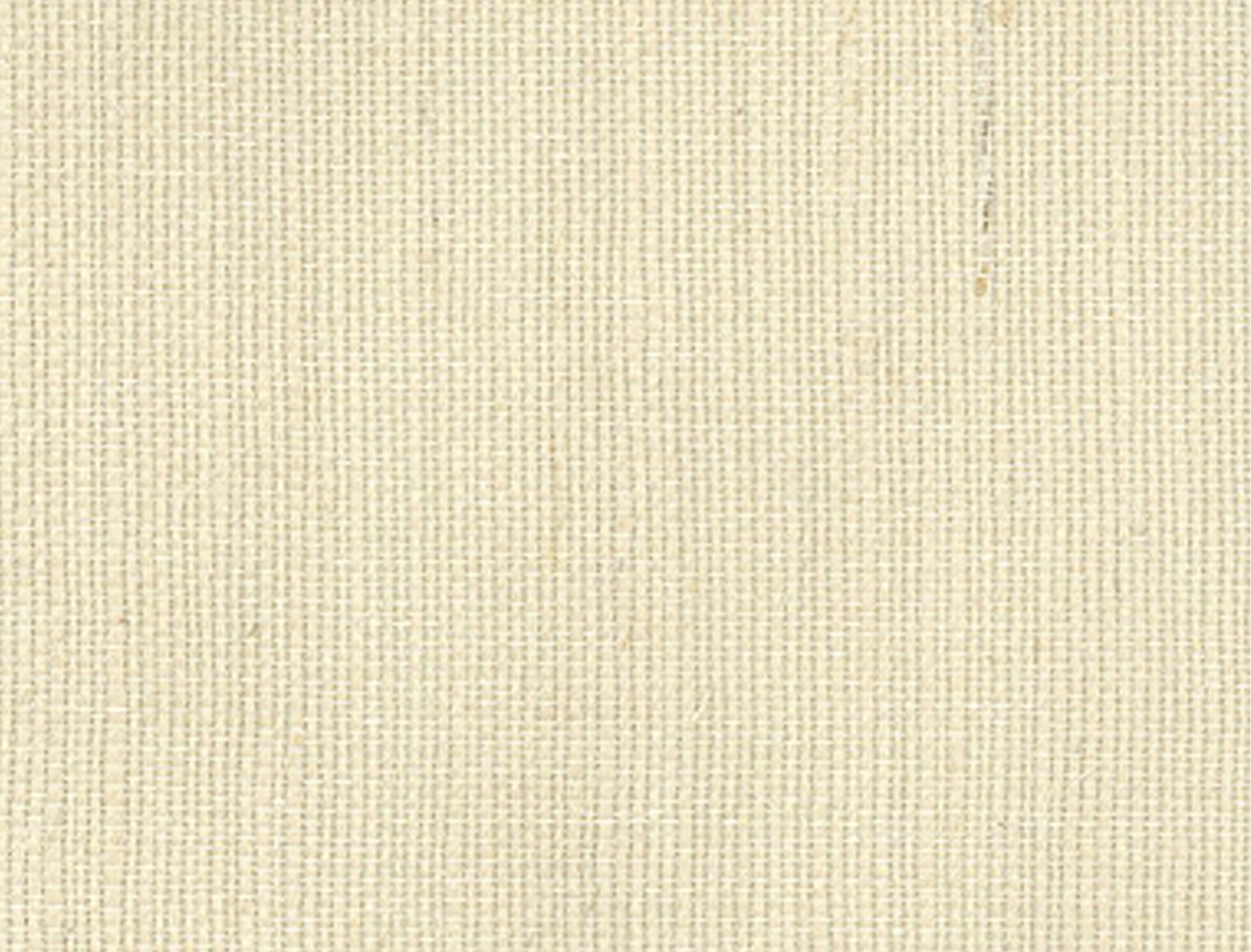 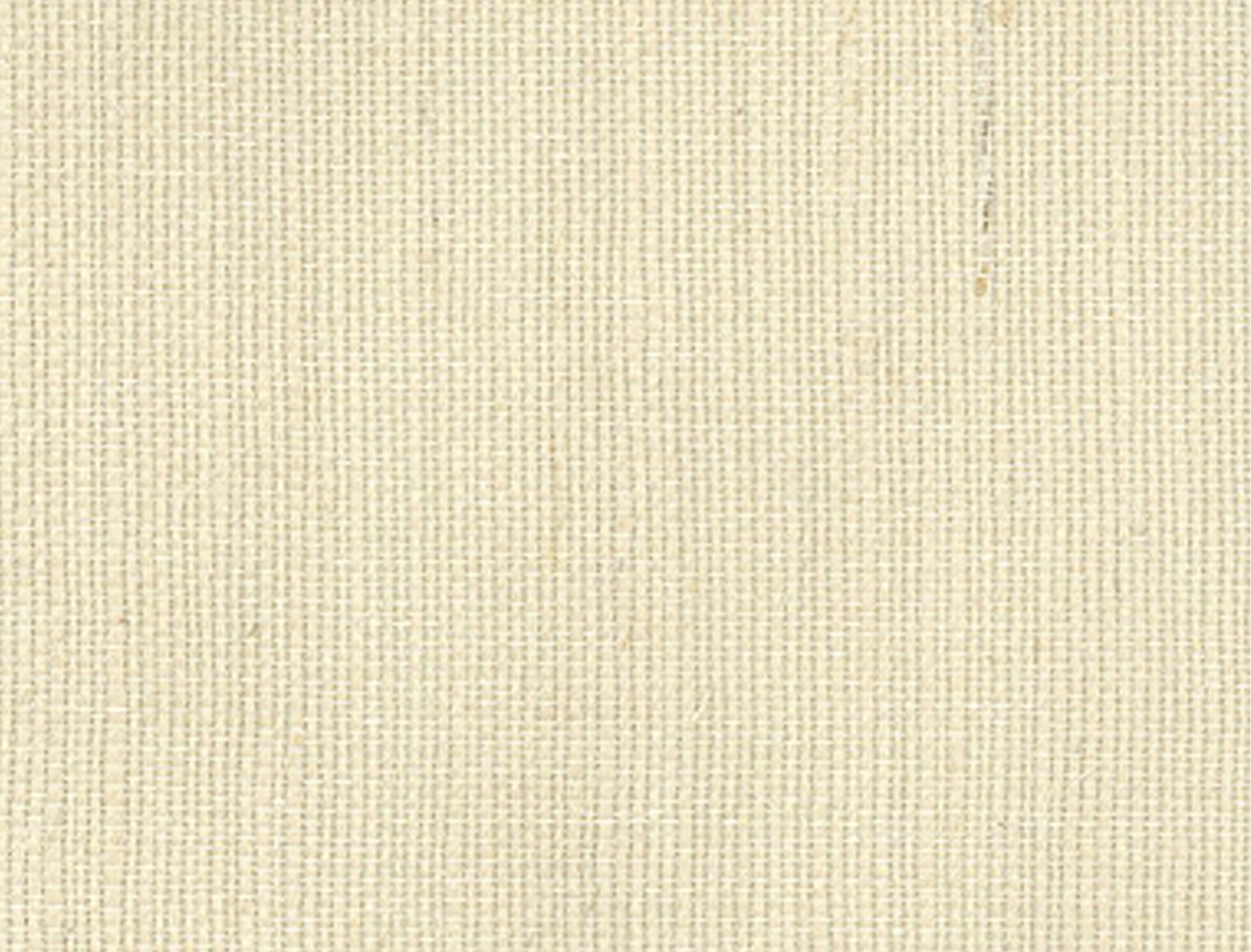 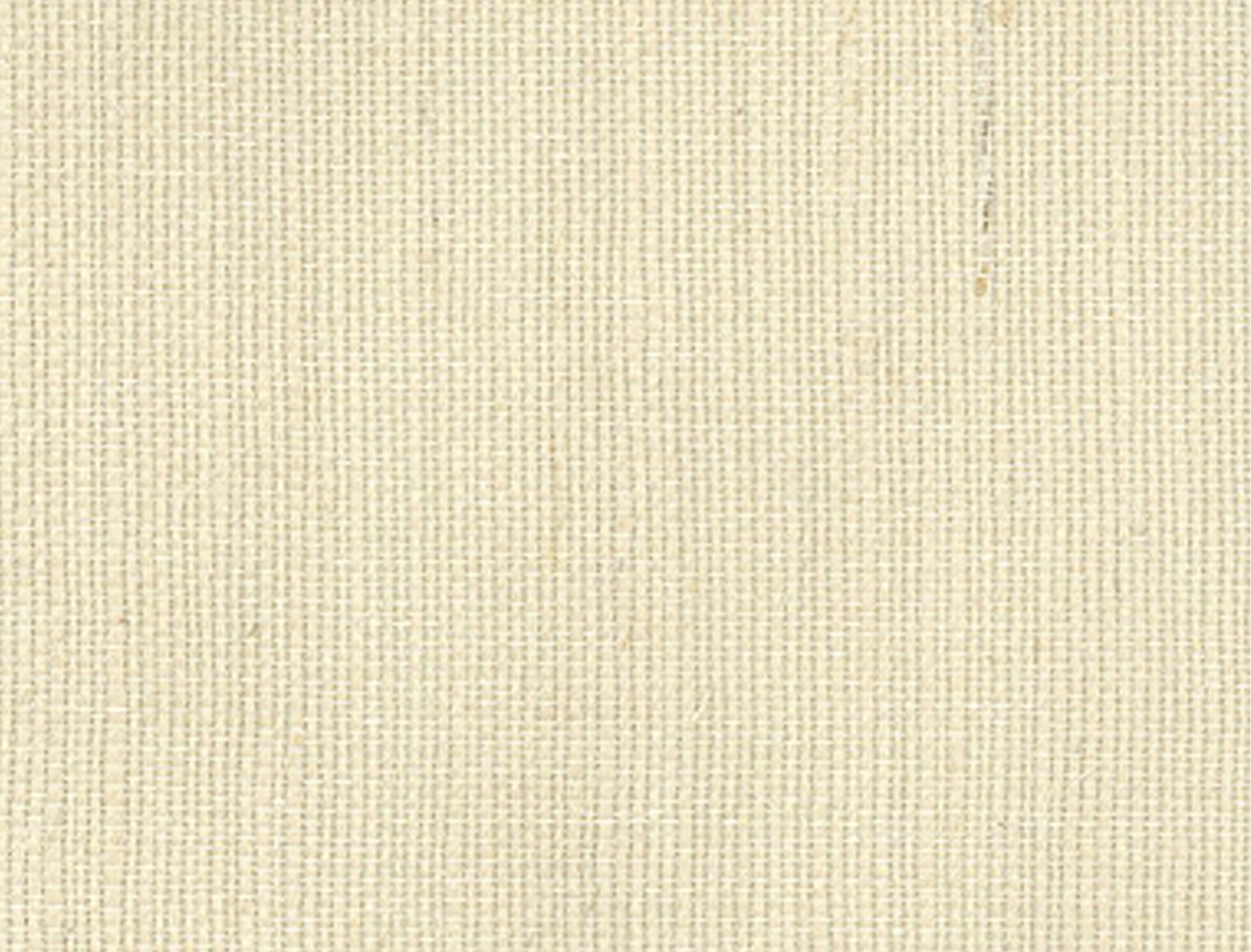 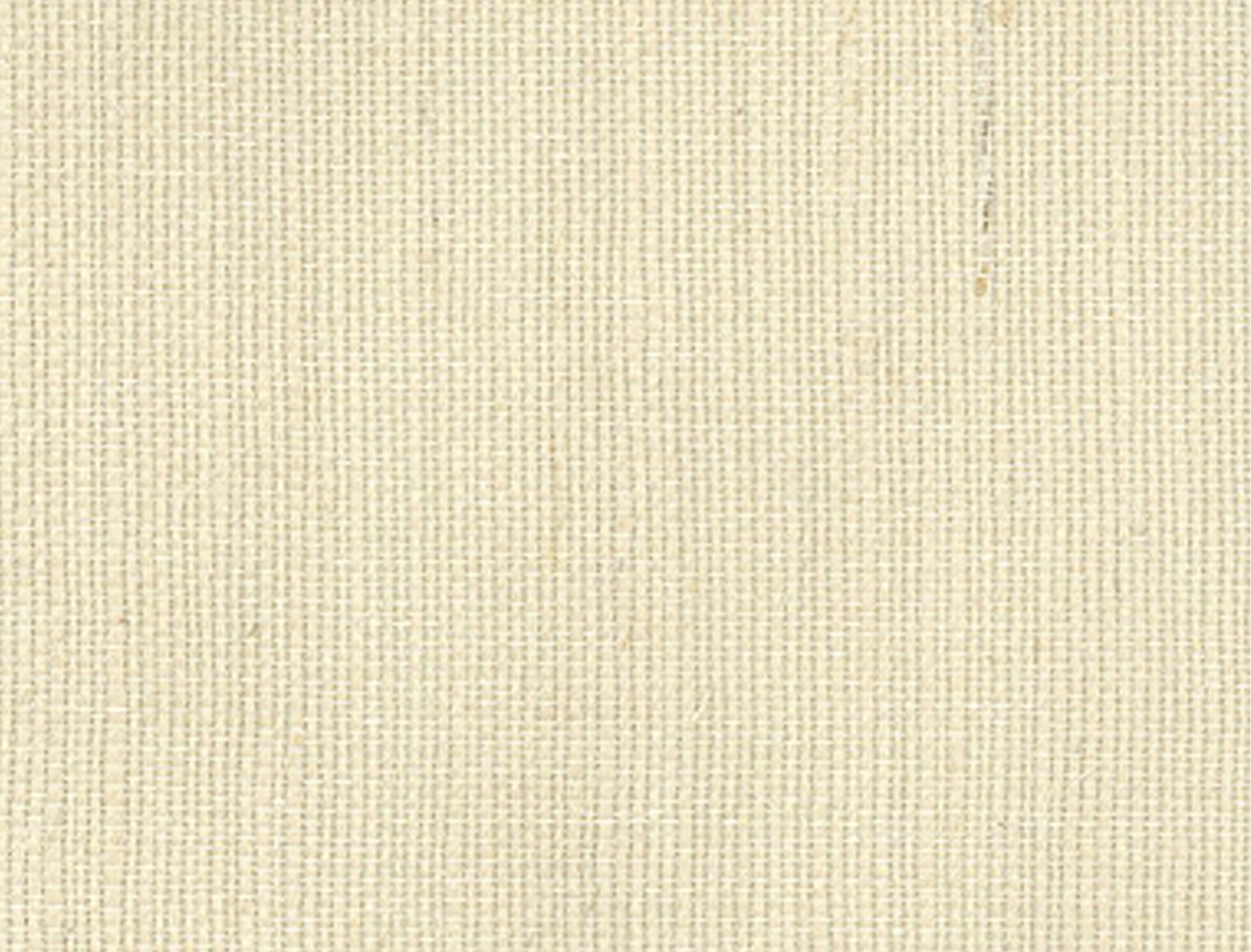 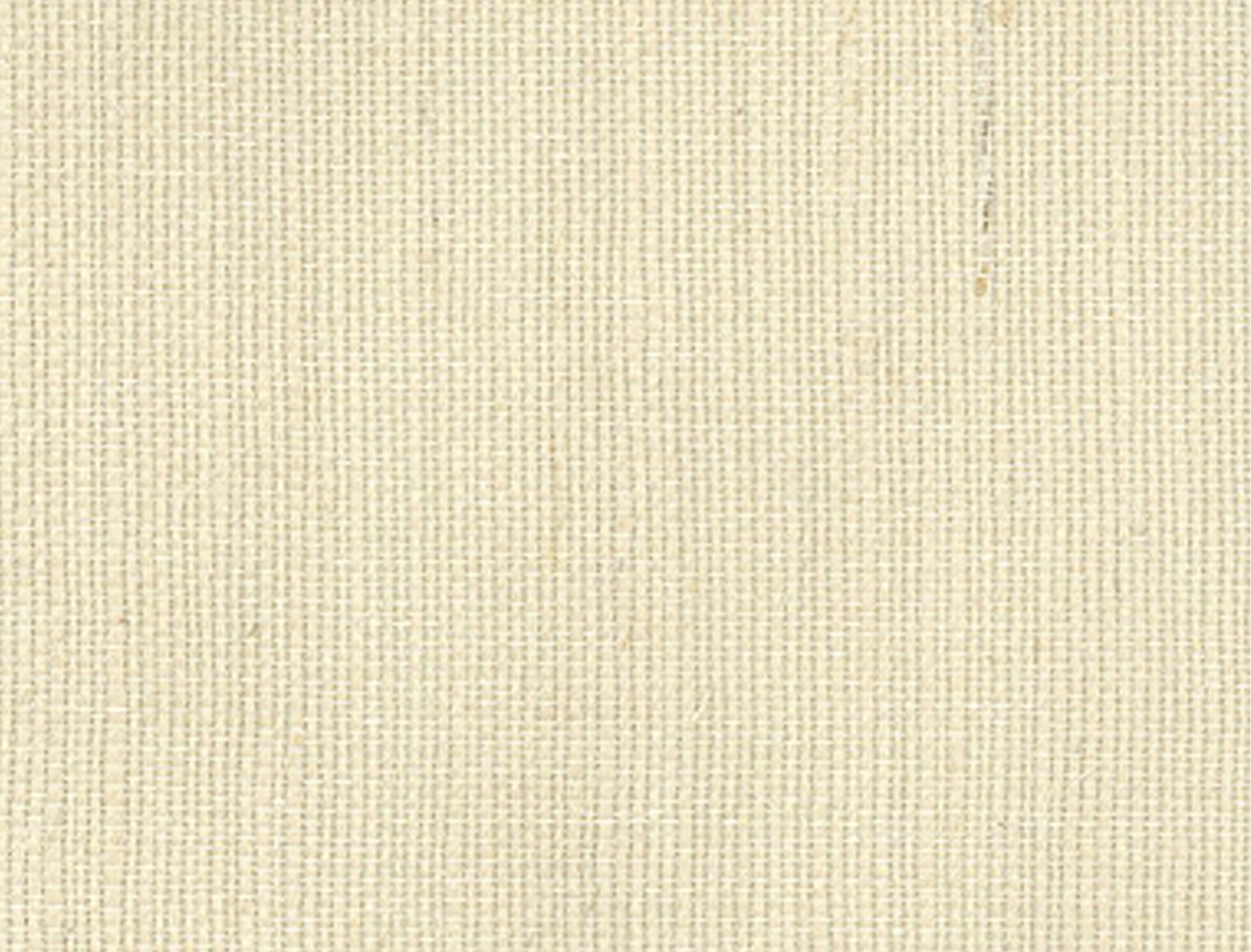 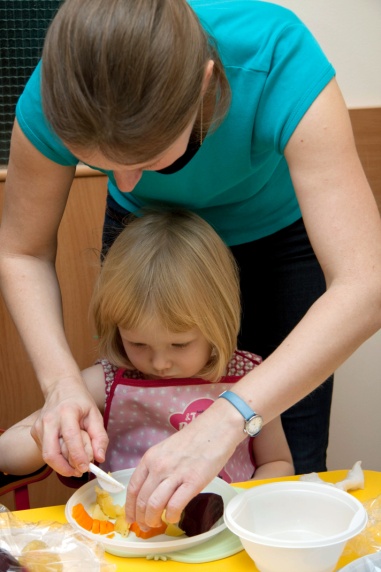 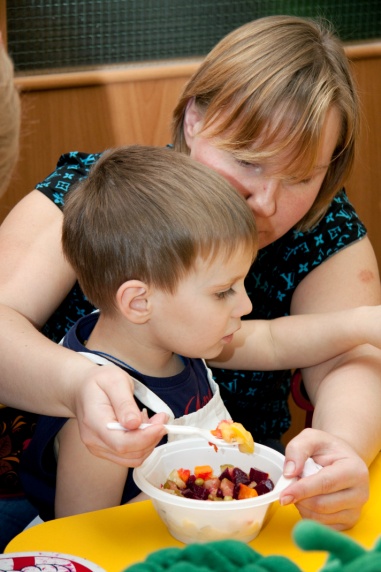 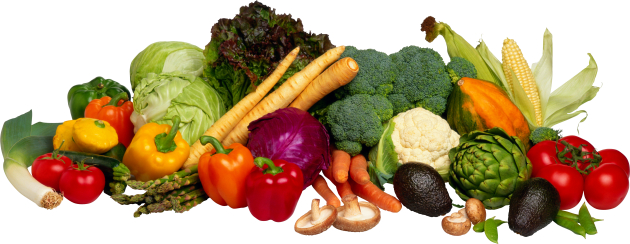 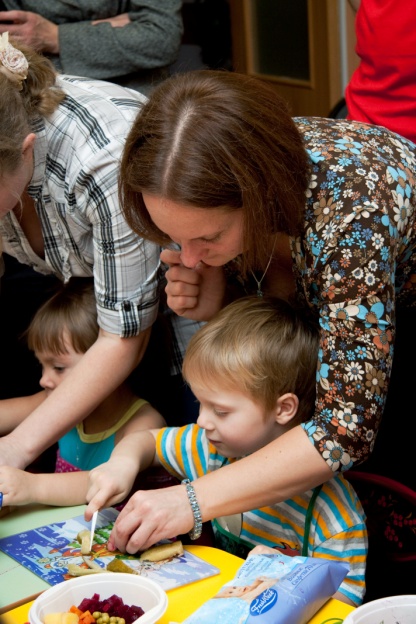 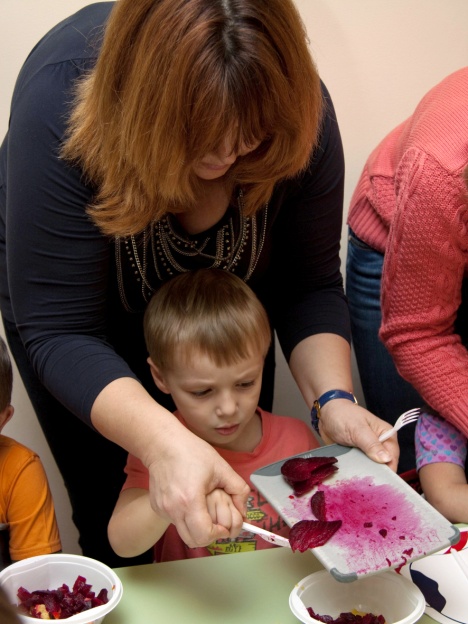 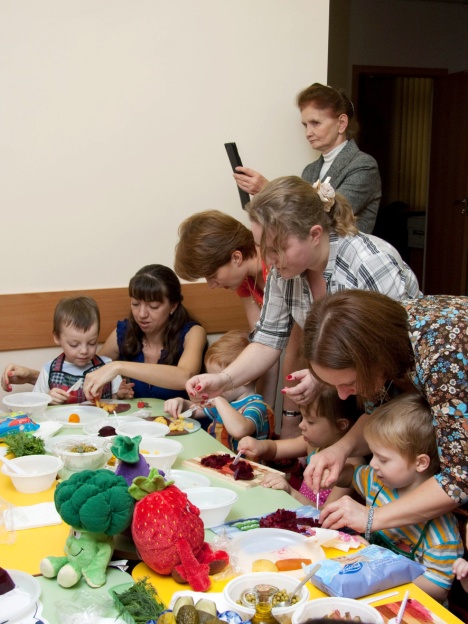 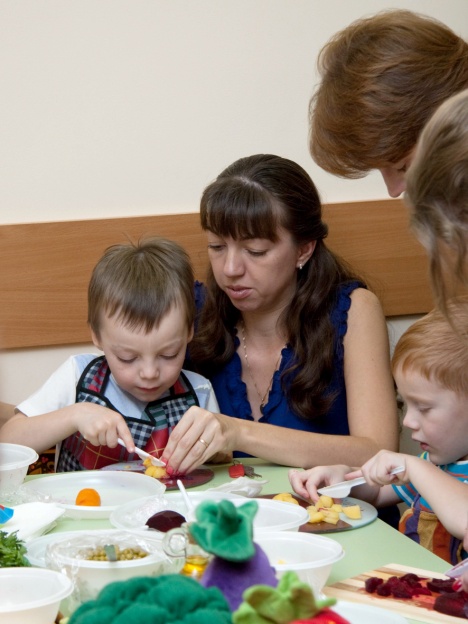